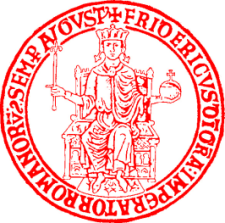 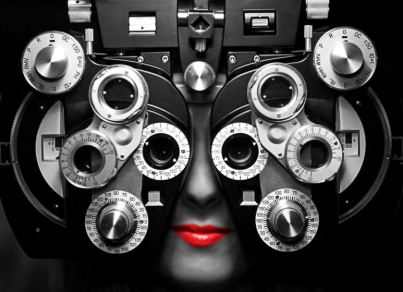 Università degli Studi di Napoli Federico II
Scuola Politecnica e delle Scienze di Base

Dipartimento di Fisica  “E. Pancini”
Corso di Laurea in Ottica ed Optometria


Classe delle Lauree in: 
Scienze e Tecnologie Fisiche (Classe XXV) 
                                                   (Classe L- 30)

(prevista dal D.M. 4 agosto 2000)
Situazione nazionale (immatricolati, laureati)

Didattica (corsi, laboratori)

Internazionalizzazione

Didattica/Ricerca

Docenza

Albo professionale

Laurea Magistrale
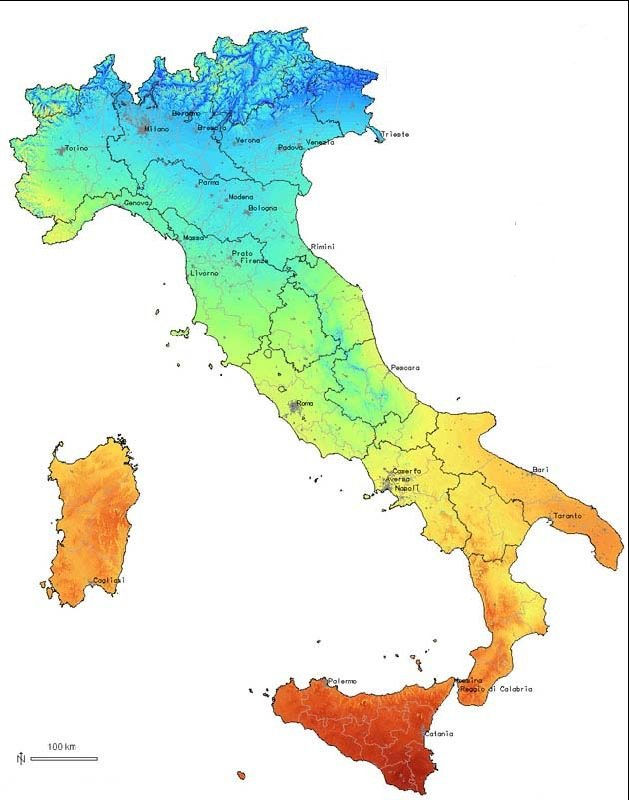 Università italiane che hanno istituito il CdS in Ottica e Optometria
PD
MI
TO
FI
ROMA
NA
LE
3
PA*
TOT: 1600 laureati
ALOeO: Associazione Laureati in Ottica e Optometria
CORSI (alla luce del nuovo Ordinamento/Regolamento 2019)
I ANNO
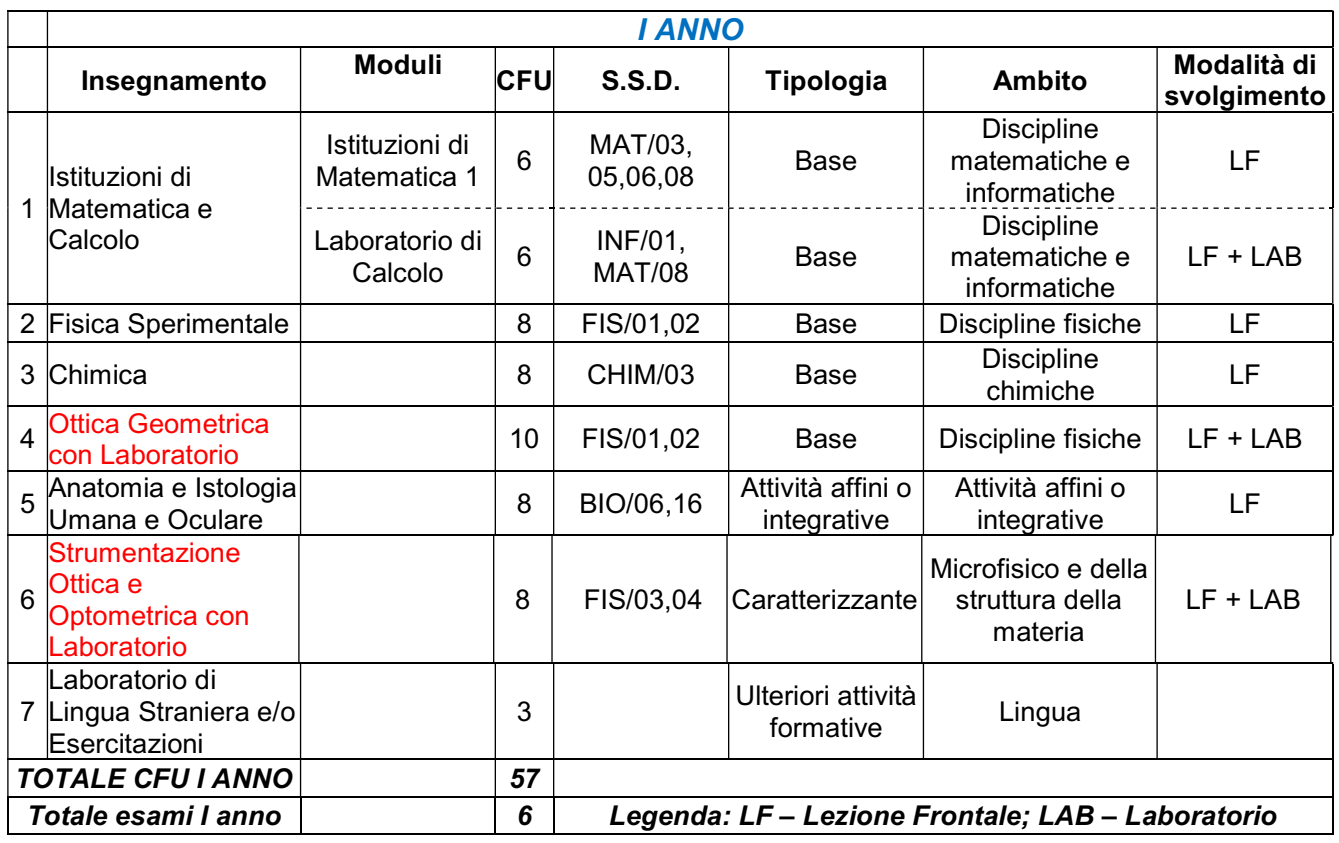 I
II ANNO
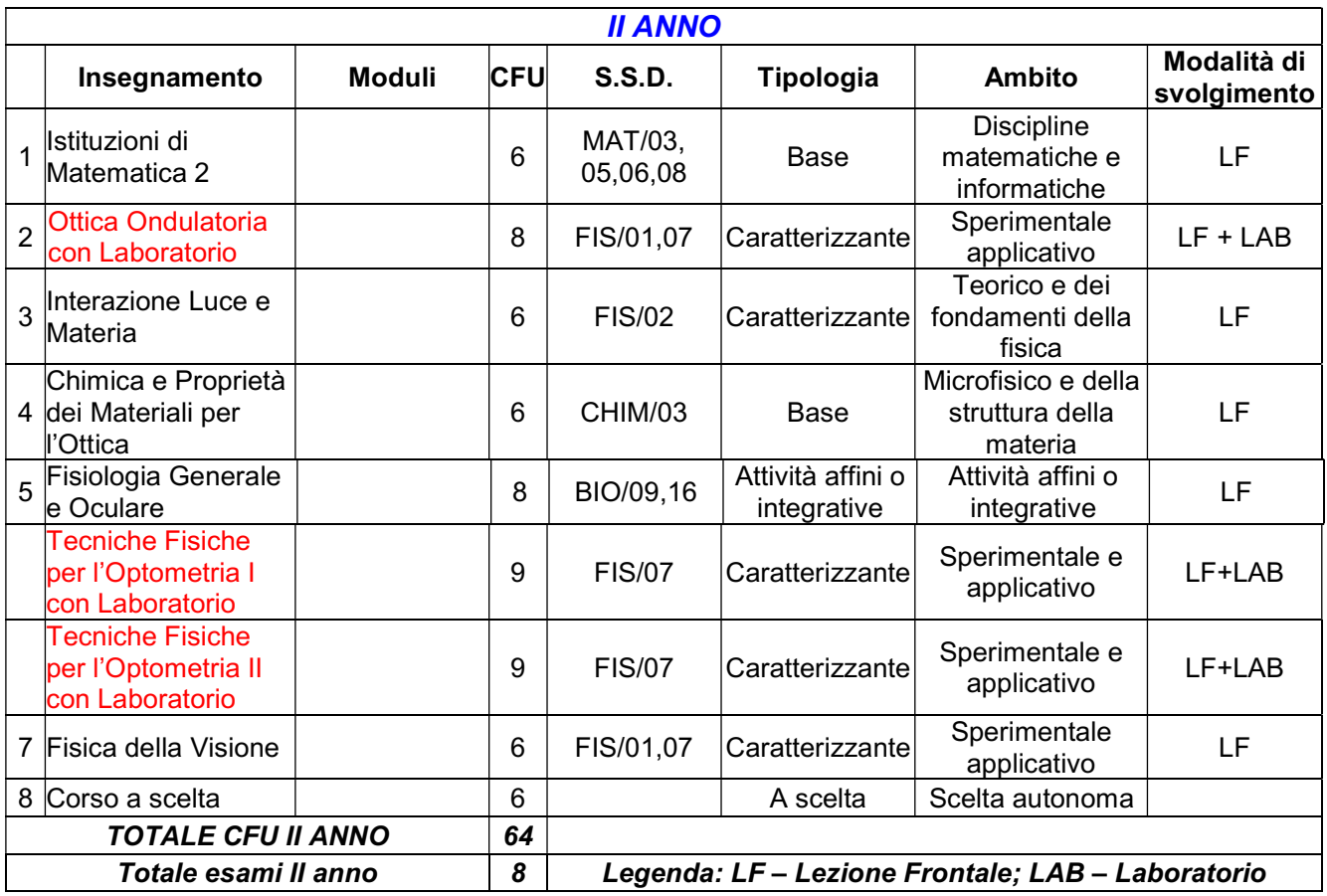 III ANNO
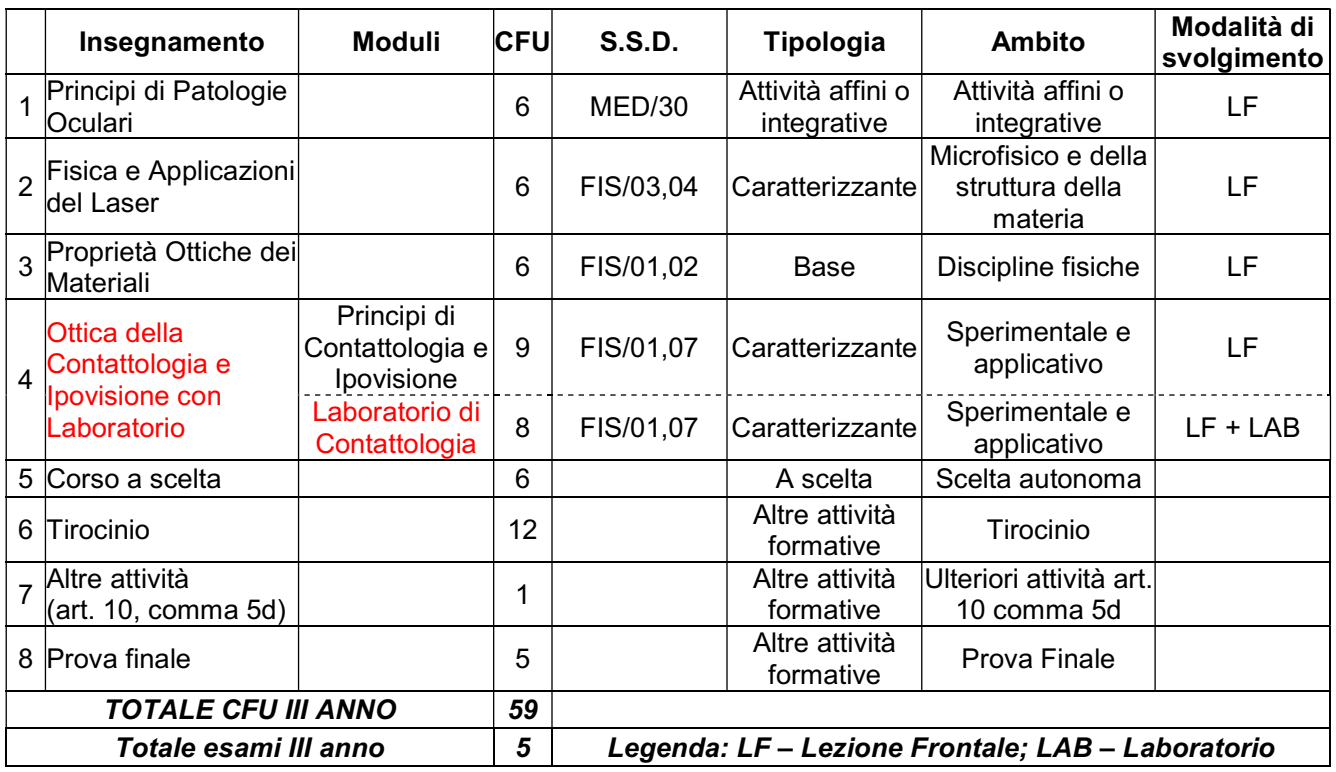 20 esami + tirocinio + tesi
Corsi che prevedono attività 
di Laboratorio (obbligatoria)
Corsi a scelta
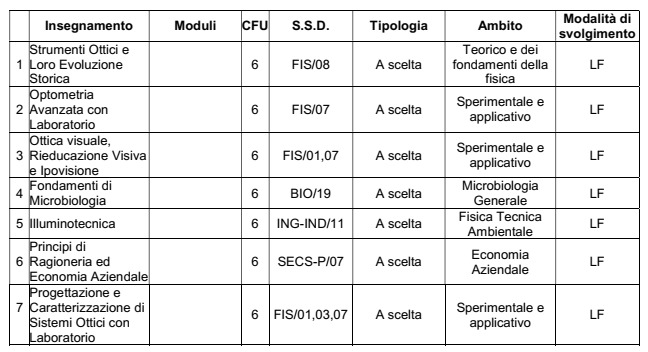 LABORATORI
Strumentazione
acquistata
Finanziamento ateneo: 100.000€
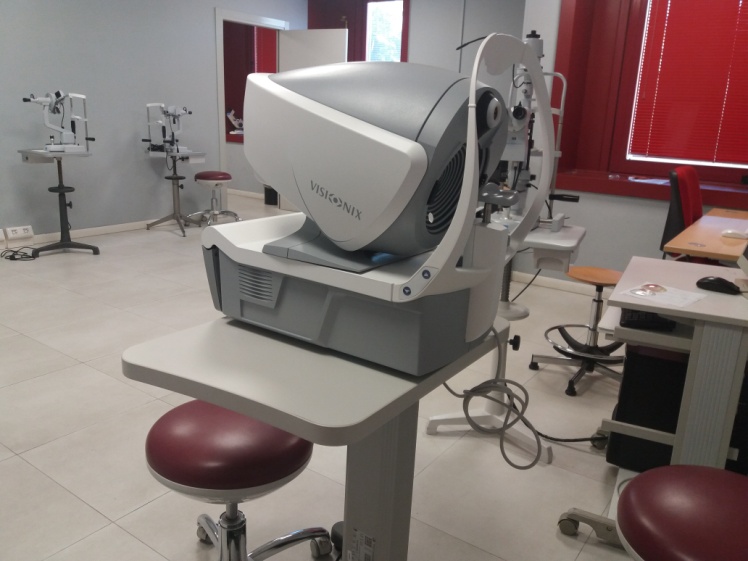 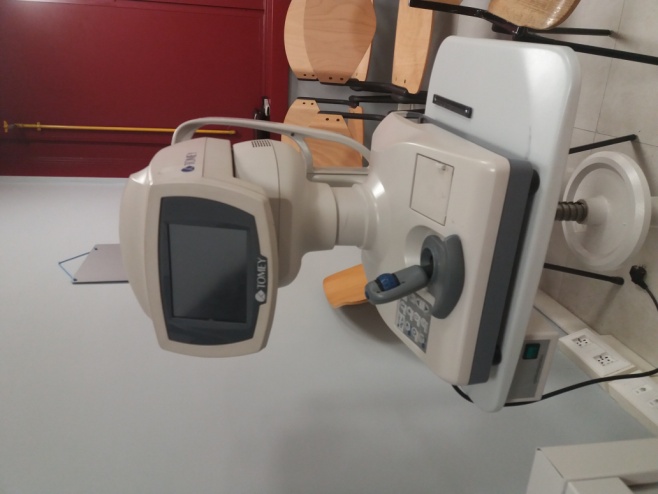 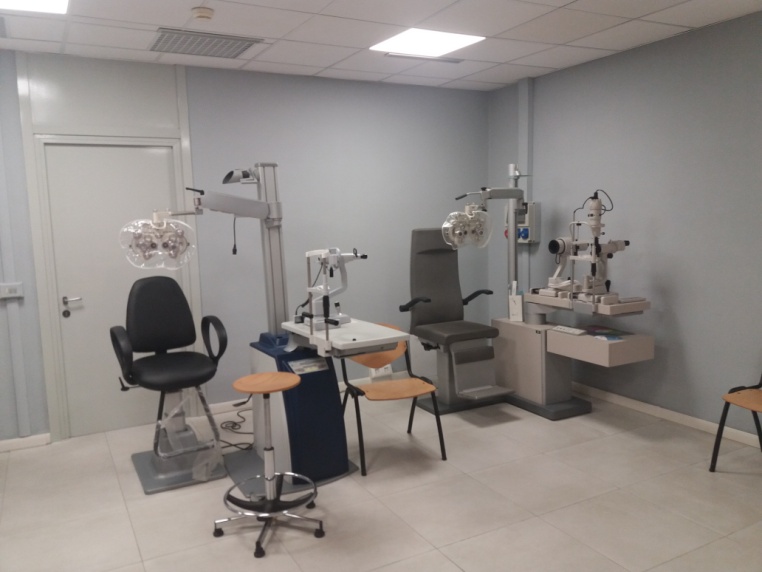 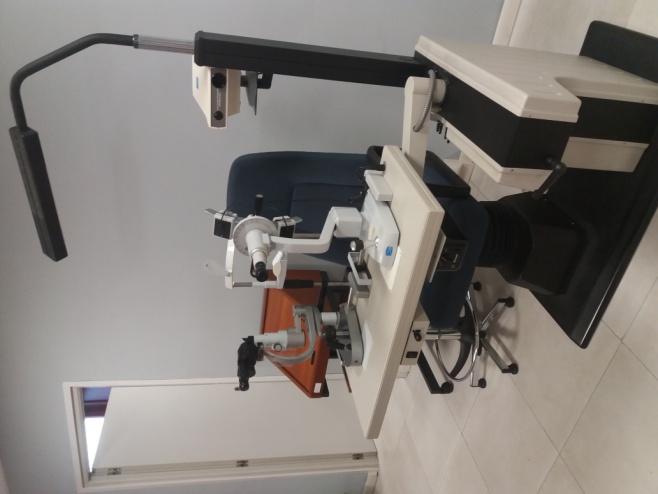 INTERNAZIONALIZZAZIONE

Accordi Erasmus con:

Università di Granada                    (2018/19)

Università di Madrid Complutense (2019/20)

Università di Siviglia                     (2020/21)
RICERCA/DIDATTICA
Experimental study of the mechanisms leading to the formation of glistenings in intraocular lenses by Raman spectroscopy
By: Rusciano, Giulia; Capaccio, Angela; Pesce, Giuseppe; et al.
BIOMEDICAL OPTICS EXPRESS   Volume: 10   Issue: 4   Pages: 1870-1881   Published: APR 1 2019
Micro-Raman analysis of glisterings in intraocular lenses
By: Rusciano, G.; Martinez, A.; Pesce, G.; et al.
Conference: Conference on Optical Methods for Inspection, Characterization, and Imaging of Biomaterials III Location: Munich, GERMANY Date: JUN 26-28, 2017 Sponsor(s): SPIE OPTICAL METHODS FOR INSPECTION, CHARACTERIZATION, AND IMAGING OF BIOMATERIALS III   Book  Series: Proceedings of SPIE   Volume: 10333     Article Number: 103331A   Published: 2017
Assessment of conjunctival microvilli abnormality by micro-Raman analysis
By: Rusciano, Giulia; Zito, Gianluigi; Pesce, Giuseppe; et al.
JOURNAL OF BIOPHOTONICS   Volume: 9   Issue: 5   Pages: 551-559   Published: MAY 2016

Raman Microspectroscopy Analysis in the Treatment of Acanthamoeba Keratitis
By: Rusciano, Giulia; Capriglione, Paola; Pesce, Giuseppe; et al.
PLOS ONE   Volume: 8   Issue: 8     Article Number: e72127   Published: AUG 20 2013

Study of the contact lenses effects on tears composition by micro-Raman spectroscopy
By: Angela Capaccio, Rusciano, Giulia; Antonio Sasso, 
Sensors, submitted.
DOCENZA ATTUALE E ……FUTURA
Gli attuali docenti a contratto delle materie professionalizzanti non sono laureati in OO.

E’ auspicabile un turnover con laureati in OO con adeguata esperienza professionale.

Ma….su tempi medio-lunghi

Occorre pensare al reclutamento di docenti di ruolo. Ad esempio,  laureati in OO che abbiano svolto un percorso di formazione adeguato (LM, PHD, post-doc) per accedere ai canali di reclutamento (RtDA, RtDB).
ALBO
7 settembre 2017: Norma UNI 11683:2017 su Attività professionali non regolamentate:  Fisico professionista - Requisiti di conoscenza, abilità e competenza.
REGISTRO IN OPTOMETRIA E OTTICA (TiOptO), tavolo interassociativo  che si prefigge di raggruppare le principali associazioni nel settore   per la buona pratica professionale.
22 dicembre 2017: DDl Lorenzin istituisce  la Federazione Nazionale degli Ordini dei Chimici e dei Fisici. 

Albo fisici per LM (A)  e LT (B)

Professione sanitaria.
NORME TRANSITORIE
Per un periodo di 5 anni possono fare domanda di iscrizione all’albo nel settore Fisica: 
i professori universitari di ruolo nonché i ricercatori loro equiparati degli enti di ricerca nazionali, i professori aggregati, gli Esperti Qualificati di Terzo grado e gli Esperti in fisica medica, 
coloro che, alla data del 31 dicembre 2012, abbiano conseguito uno dei titoli di studio di cui alle Tabelle G ed H e dimostrino di avere svolto almeno cinque anni le attività indicate nelle Tabelle C e D.
COMPETENZE accesso Albo (in fase di approvazione Ministero Sanità)
- le indagini e le analisi fisiche relative al settore dell’ottica e dell’optometria. 
attività di sperimentazione, ricerca e didattica  in   ambito  optometrico  e  ottico 
……………………………………………………………….   (non è nota la versione al ministero)
MASTER ?


LAUREA MAGISTRALE ?
Punti di forza 
del corso di laurea in OO: 
buon tasso di occupazione
(>70 % entro I anno dalla laurea)
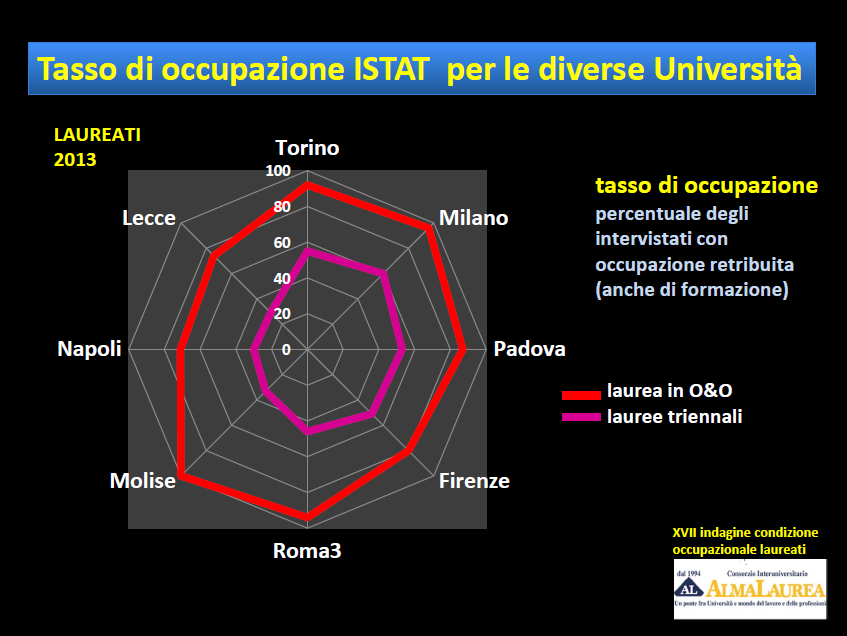